Sličnost trokuta - zadaci
Lidija Blagojević, prof.
Zadatak 13.b) (str. 124.) Odredite slične trokute, nađite x i odredite duljine naznačenih stranica
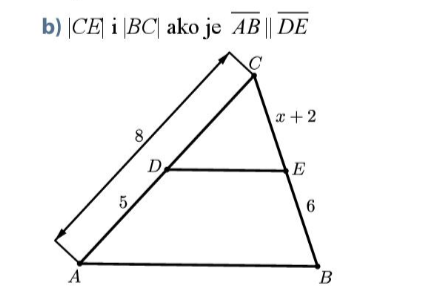 Trokuti ABC i DEC su slični jer im je kut u vrhu C zajednički, a stranice proporcionalne (po Talesovom poučku). Stoga možemo pisati 8 : 3 = (x+2+6) : (x+2)

8*(x+2) = 3*(x+8)
8x+16 = 3x + 24
8x – 3x = 24 – 16
5x = 8  x=8/5 , CE = 8/5 + 2, BC = 8/5 + 6
3
Zadatak 11. (str. 124) Štap duljine 1 m zaboden je u tlo pokraj stabla lipe i baca sjenu duljine 115 cm. U isto vrijeme stablo lipe baca sjenu duljine 15 m. Koliko je visoko stablo lipe?
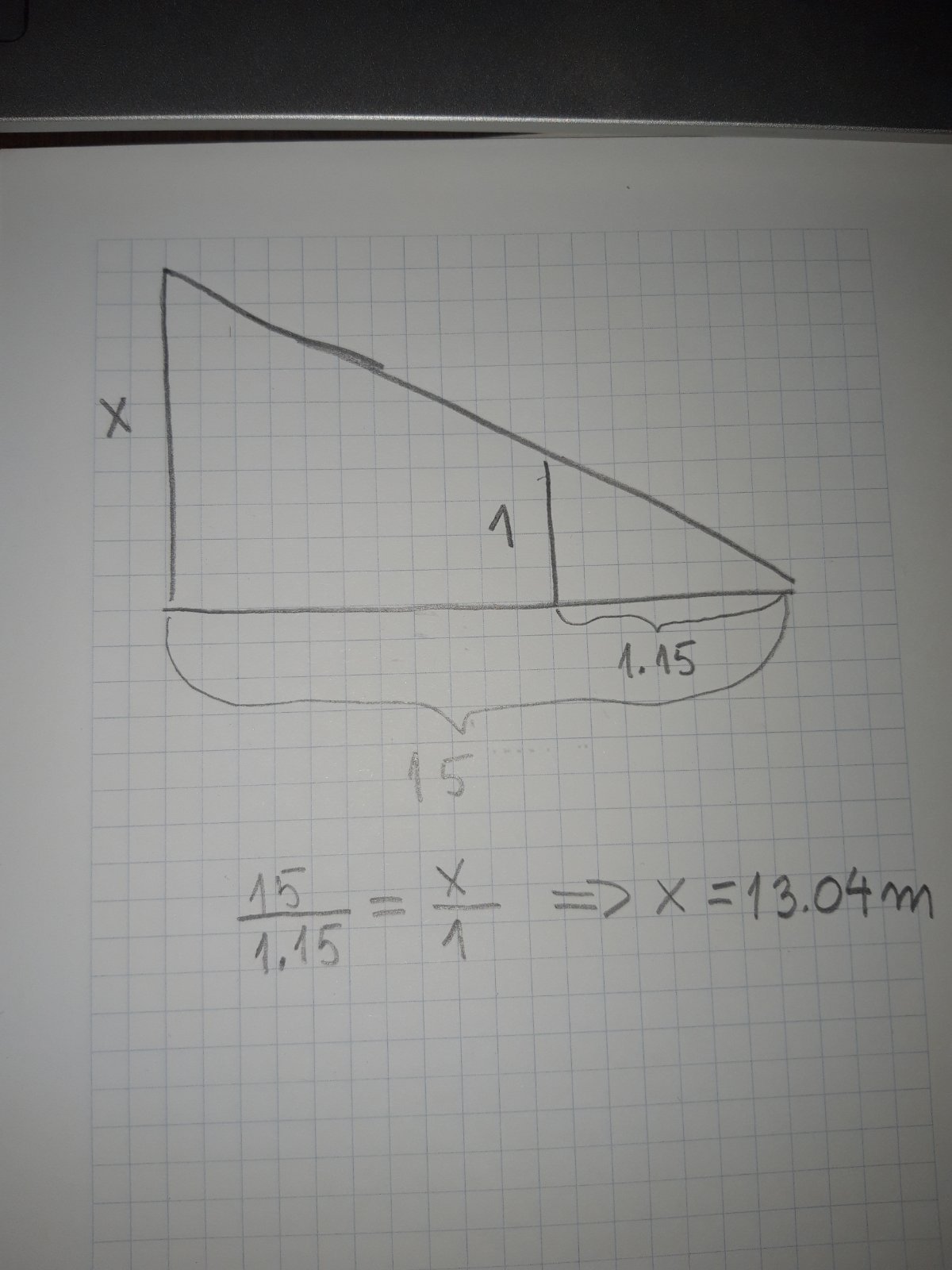 Rješenje: Stablo lipe  je visoko 13 m
Zadatak 23. (str 126) Opsezi sličnih trokuta odnose se kao 3:5, a razlika jednog para odgovarajućih stranica iznosi 12 cm. Kolike su duljine tih stranica?
Pripreme za maturu zad 7(str. 131.)
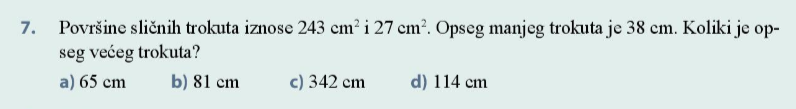 Pripreme za maturu zad 8 (str. 131.)
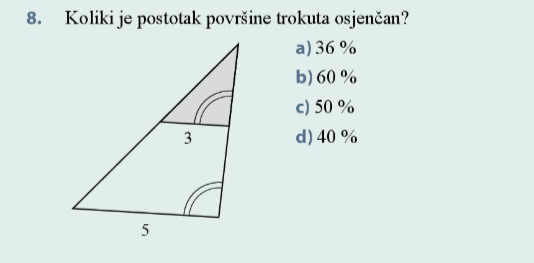 Pripreme za maturu zad 9 (str. 131.)
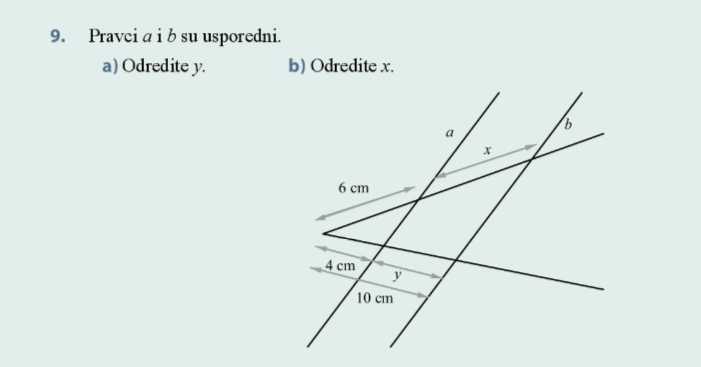 Rješenje:
Sa slike je jasno da je y=10-4=6 cm
b) 6:x=4:6
36=4x, x=36/4, x= 9 cm
Pripreme za maturu zad 9 (str. 131.)
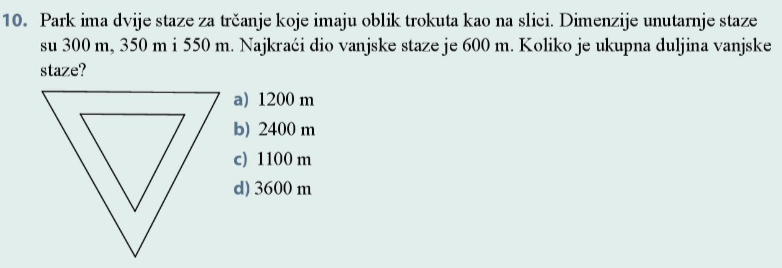 Dz
Ponoviti gradivo linearne funkcije, riješiti zadatke Pripreme za maturu sa stranice 54. i 55. te za petak pripremiti pitanja i zadatke s nejasnoćama vezane uz te zadatke. Ne morate slati zadaću nego svatko mora imati na satu riješenu  pripremiti pitanja vezana za te zadatke koje nije znao riješiti. Prozivat ću vas redom i morat ćete reći rješenja, kako ste dobili i  pitati što niste znali. 4. preskočite, neće biti apsolutne vrijednosti u testu.